Berbagai macam kabel
Suplemen materi 04 PTT
Two wire line
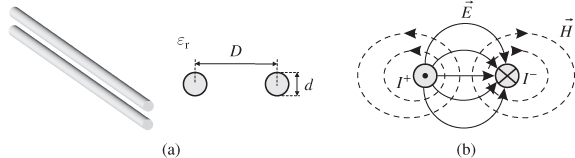 Figure 4.25 Geometry of a two-wire line and electric and magnetic field distribution of a TEM-wave.
https://www.oreilly.com/library/view/rf-and-microwave/9781118349571/c04_level1_8.xhtml
Twisted pair
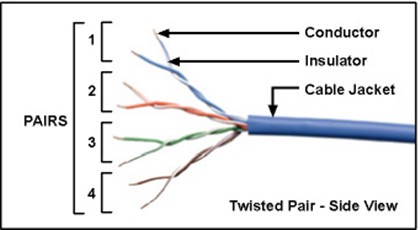 Koaksial
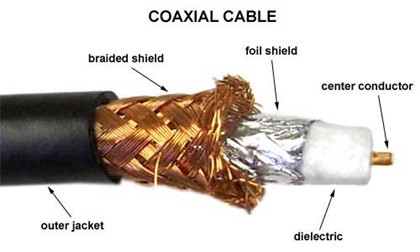 Mikrostrip
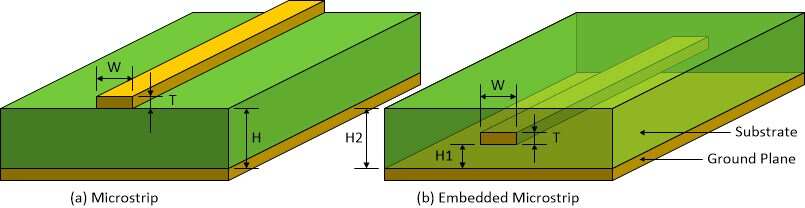 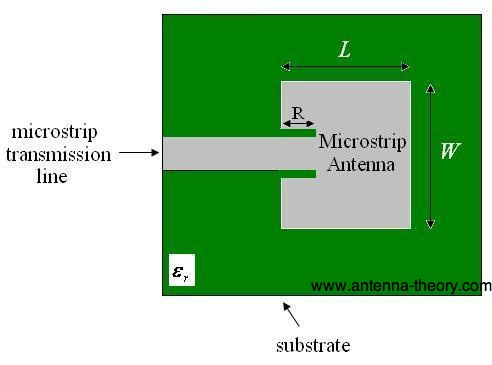 Waveguide
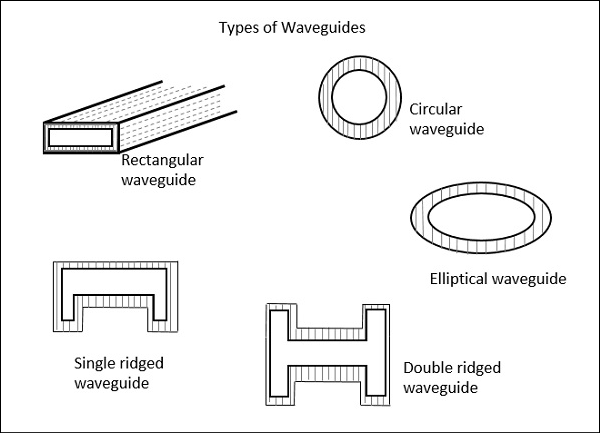 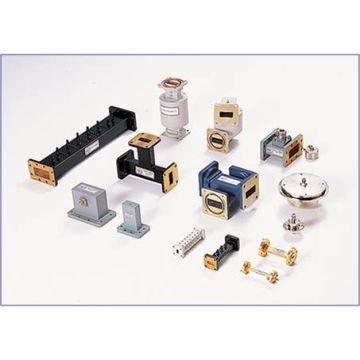 Serat Optik
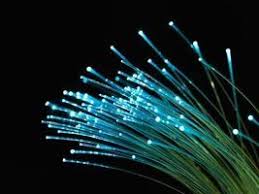 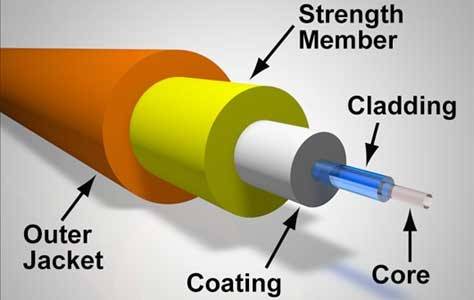